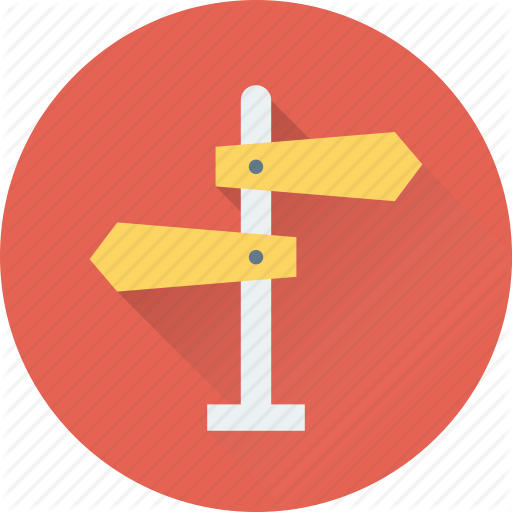 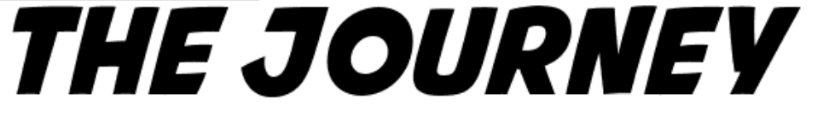 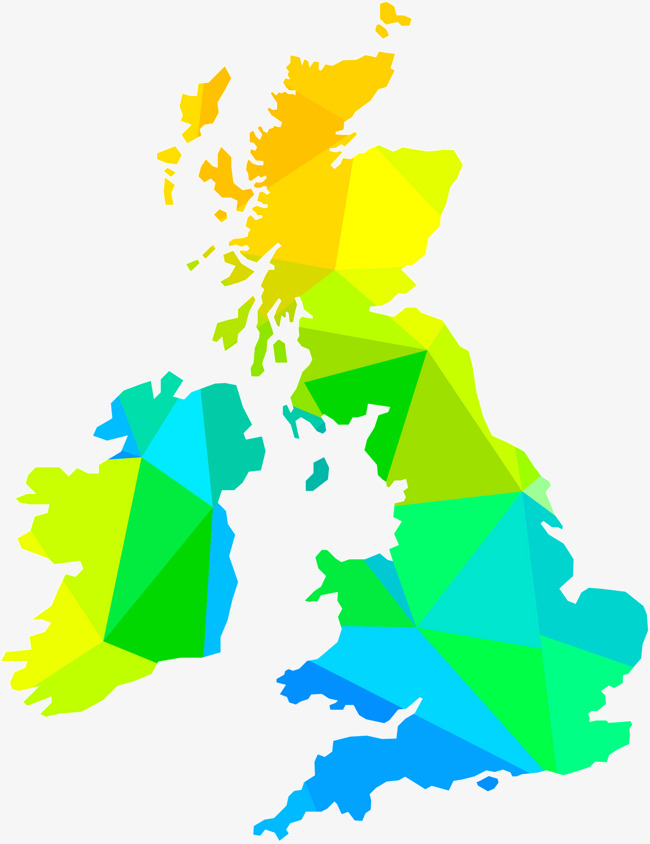 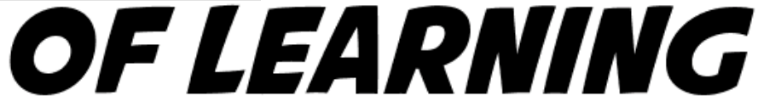 YR8 FOOD TECHNOLOGY
Week 20 Cereal bar / smoothie practical
2,3,4
Year 9
Week 19 Cereal bar/ smoothie demonstration and design
Week 17 The creaming method practical oat cookies
Knowledge
Sustainability and food origins
Function of ingredients
Nutrition 
Breakfast – range of foods
2,3,4
Week 16 Demonstration
oat cookies
Breakfast
Methods of cookery
Week 15 Extended 
write
2,3,4
Week 13 Practical toad in the hole
Methods of heat transfer
Year 8
Half term 3
DIRT time
Week 14  seasonal practical
week 12 Demonstration toad in the hole
Week 8 OPEN BOOK assessment
Bread KO
Week 11 Savoury rice practical
Knife skills
cooking temperatures
Week 8 Stir fry demonstration
2,3,4
Frying and heat transfer
Practical skills
Methods of cookery
Year 8 half Term 2
Bridge and claw
Collecting waste
Use of coloured chopping boards
Green/red/brown board
Week 10 Savoury rice demonstration
Week 9 Stir fry 
practical
2,3,4
Week 7 seasonal practical
Week 6 theory work
Sensory testing Bread.
Multicultural foods
2,3,4
Week 5 Bread practical
Week 2 design work bread
Week 1 recall Kitchen 
Hygiene
Cross 
contamination
Week 3 Practical pizza toast
2,3,4
Food hygiene 4 C’s
Week 4 Demonstration bread kneading
Bread knowledge function of ingredients
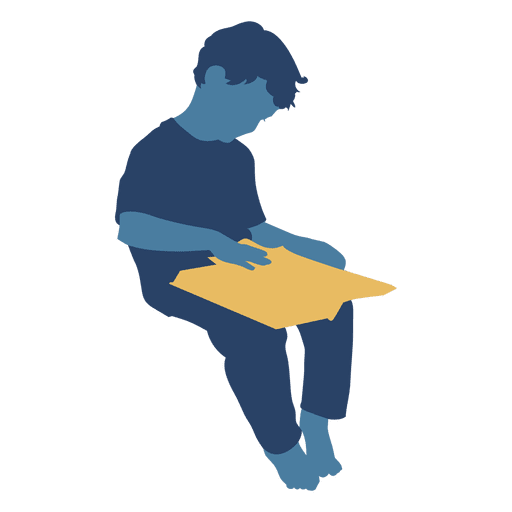 Year 8 Autumn Term 1
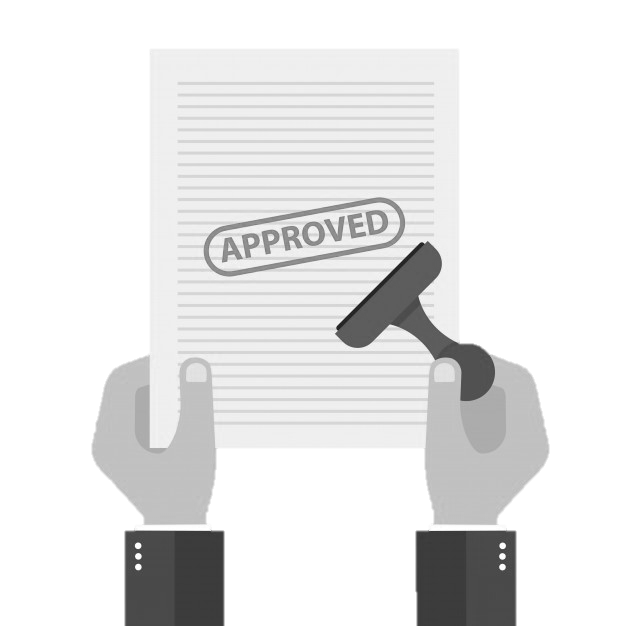 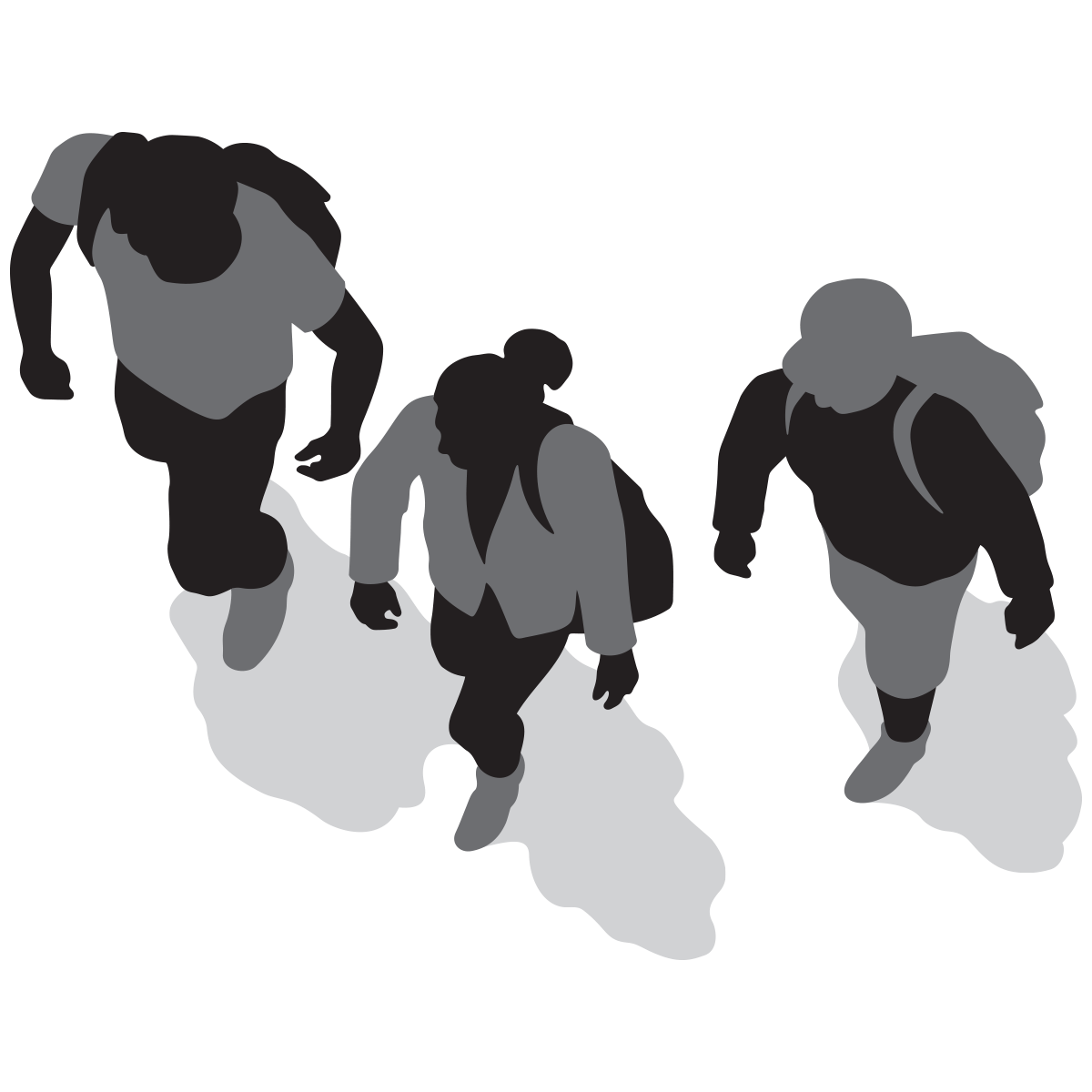 Start the transition programme
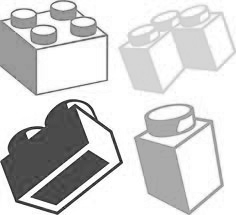 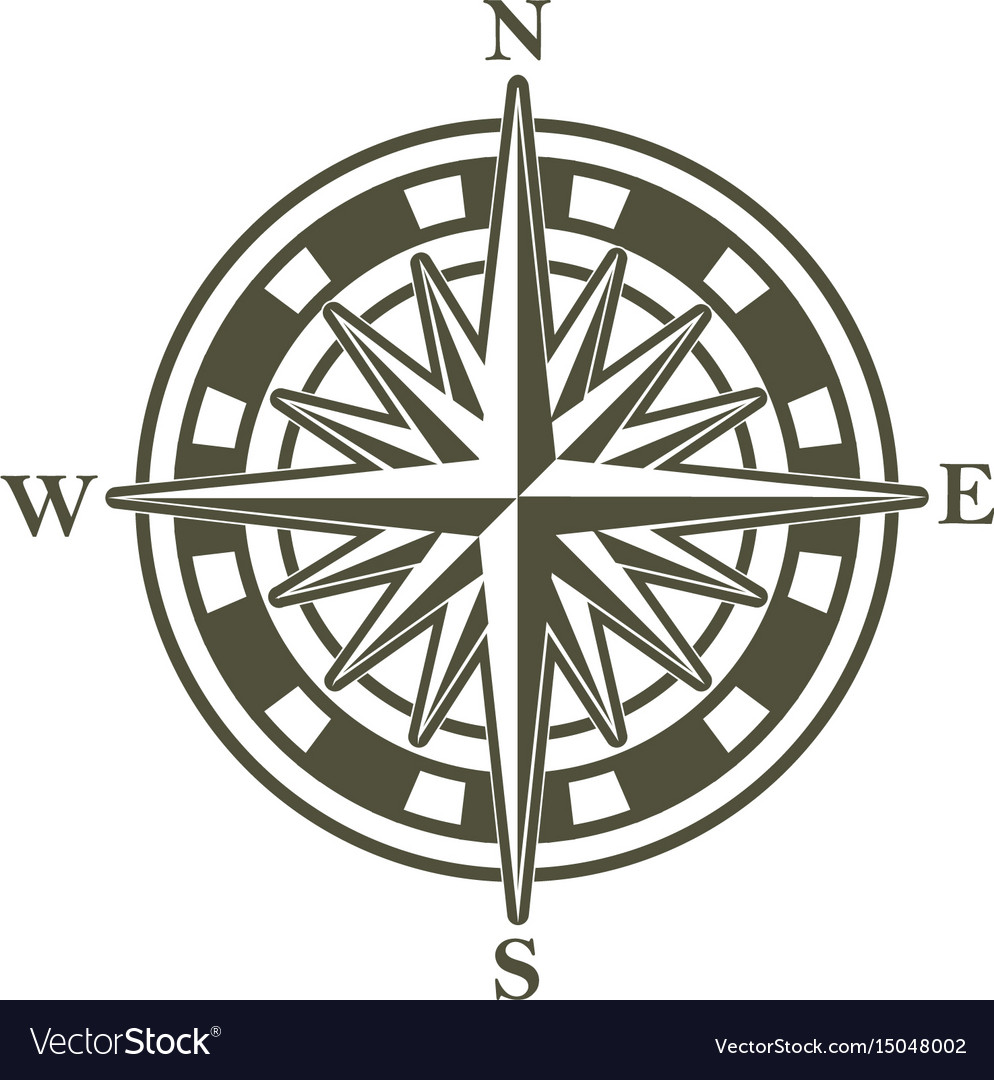 Meet our staff  and Pastoral leads
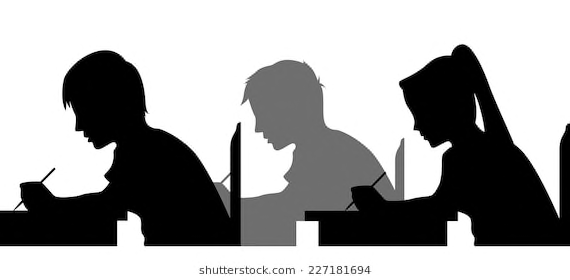 Key                  cultural capital
                         PSHCE
                         Careers
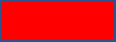 Develop a lifelong love of learning